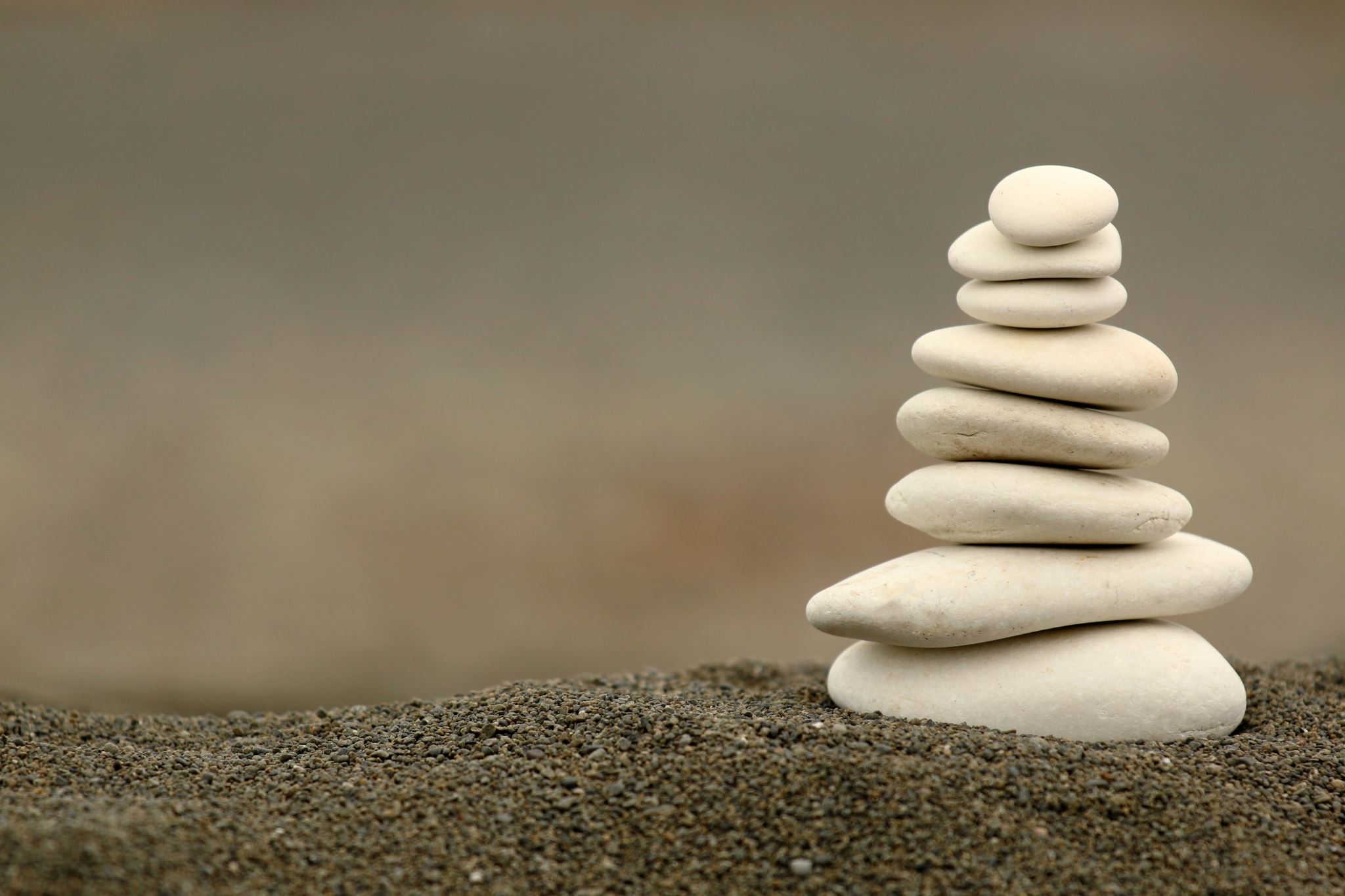 RELATIVE CLAUSES
DEFINING RELATIVE CLAUSES
It provides necessary information; there are no commas.
Relative pronouns _ who (that), that (which), whose, where, when, why.
English likes to drop the relative pronoun when it defines the object of the clause (not when it’s the subject, not in non-definying r.c.).
Ex. The treatment I liked best was acupuncture.
THAT _ usually used as subject after: superlatives, all, every(thing), some(thing), any(thing), no(thing), and only.
Prepositions _ before the relative pronoun or at the end of relative clauses. In spoken English, the preposition is at the end (without pronoun).
Ex. This is the book I was talking to you about.
A second relative pronoun (introduce by and/but), usually takes a wh- pronoun, not THAT.
Ex. Someone I admire, but who I've never met, is Professor Fraser.
NON-DEFINING RELATIVE CLAUSES
It provides unnecessary information; there are commas around a non-defining clause.
Relative pronouns _ who, which, whose, where, when, NEVER THAT.
Prepositions _ at the end of the clause, before the relative pronoun in formal style. 
Ex. The privatization of all industry, to which the government is committed, is not popular.
WHICH _ It can refer to the whole of the preceding clause. 
Ex. He passed the exam, which surprised me.
WHO-WHOM-WHOSE
WHO VS WHOM
WHO = subject pronoun, less formal
WHOM = object pronoun, very formal. Always after prepositions and phrases like most of, all of.
Ex. I saw John, who/whom I had met the previous day.
WHOSE
WHOSE = a possessive relative pronoun used only before a noun, for things and people (for thing, of which is more common)
Ex. The house, the garden of which/ whose garden slope down to the beach, was enormous.
WHICH-WHERE-WHEN
WHERE & WHEN
With relative clauses of place and time, we can use where and when instead of a preposition + which.
Ex. Tuesday is the day when (or: on which) I go to the market.
WHICH -> objects and animals or whole clauses.
WHICH + other wh- words in non-defining clauses_ ex. He arrived at six, which was when she left.
WHO, WHOSE, WHICH + all of, some of, several of, both of, other quantifiers _ ex. Thousands of people, none of whom saw the accident.